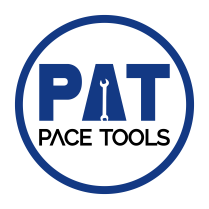 PACE ASSEMBLY TOOLS
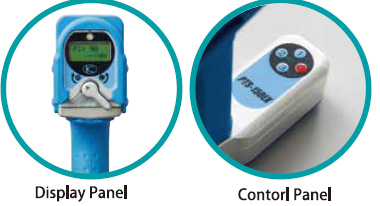 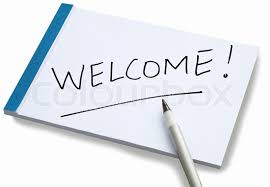 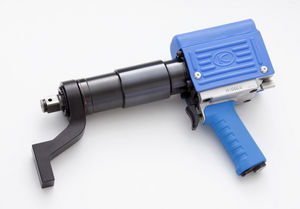 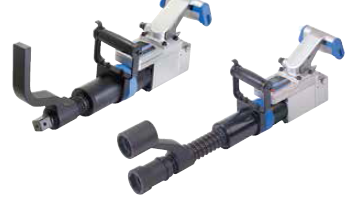 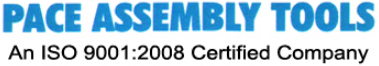 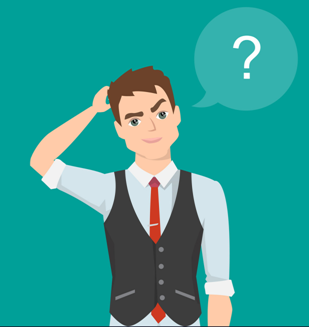 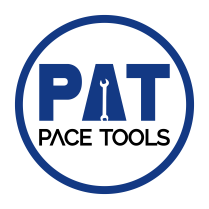 Where does KUKEN PTS series Stand
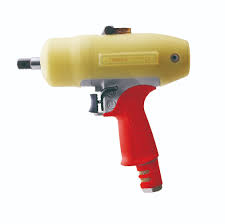 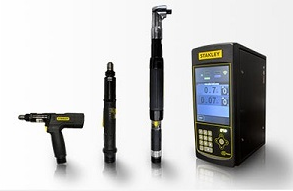 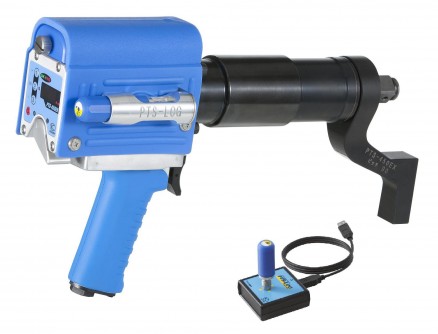 Oil Pulse Tools
Right Here.!
DC Tools
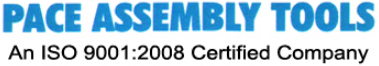 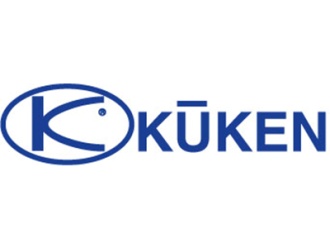 Why so.??
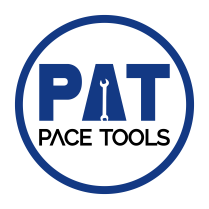 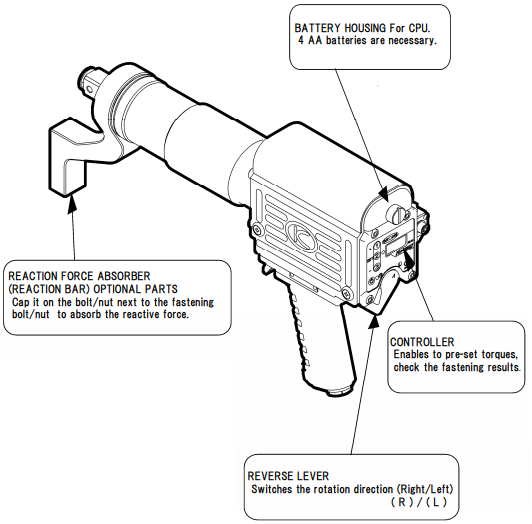 Features : 
1.) In built CONTROLLER 
2.) Reaction Arm with Spiral retainer
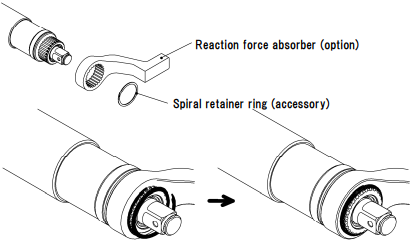 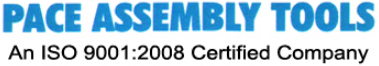 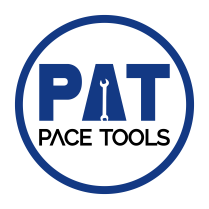 Why so.??
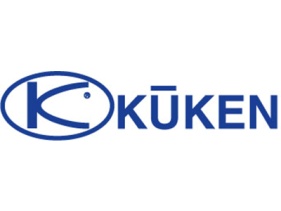 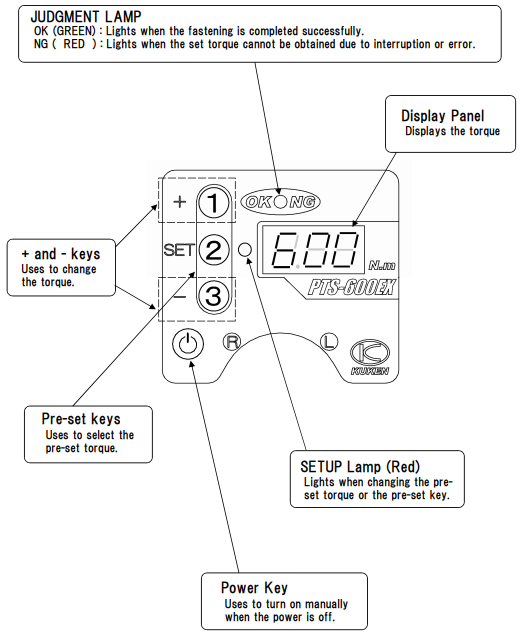 Features : 
1.) Ease of Parameter Set-up
2.) Optional Hanging arrangement
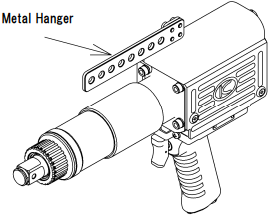 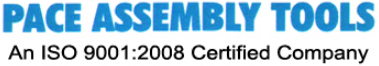 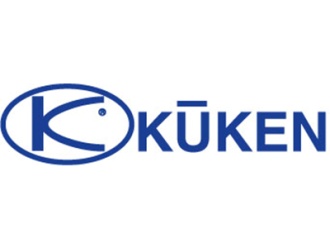 Why so.??
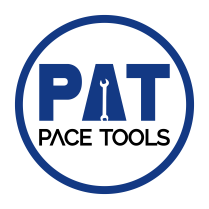 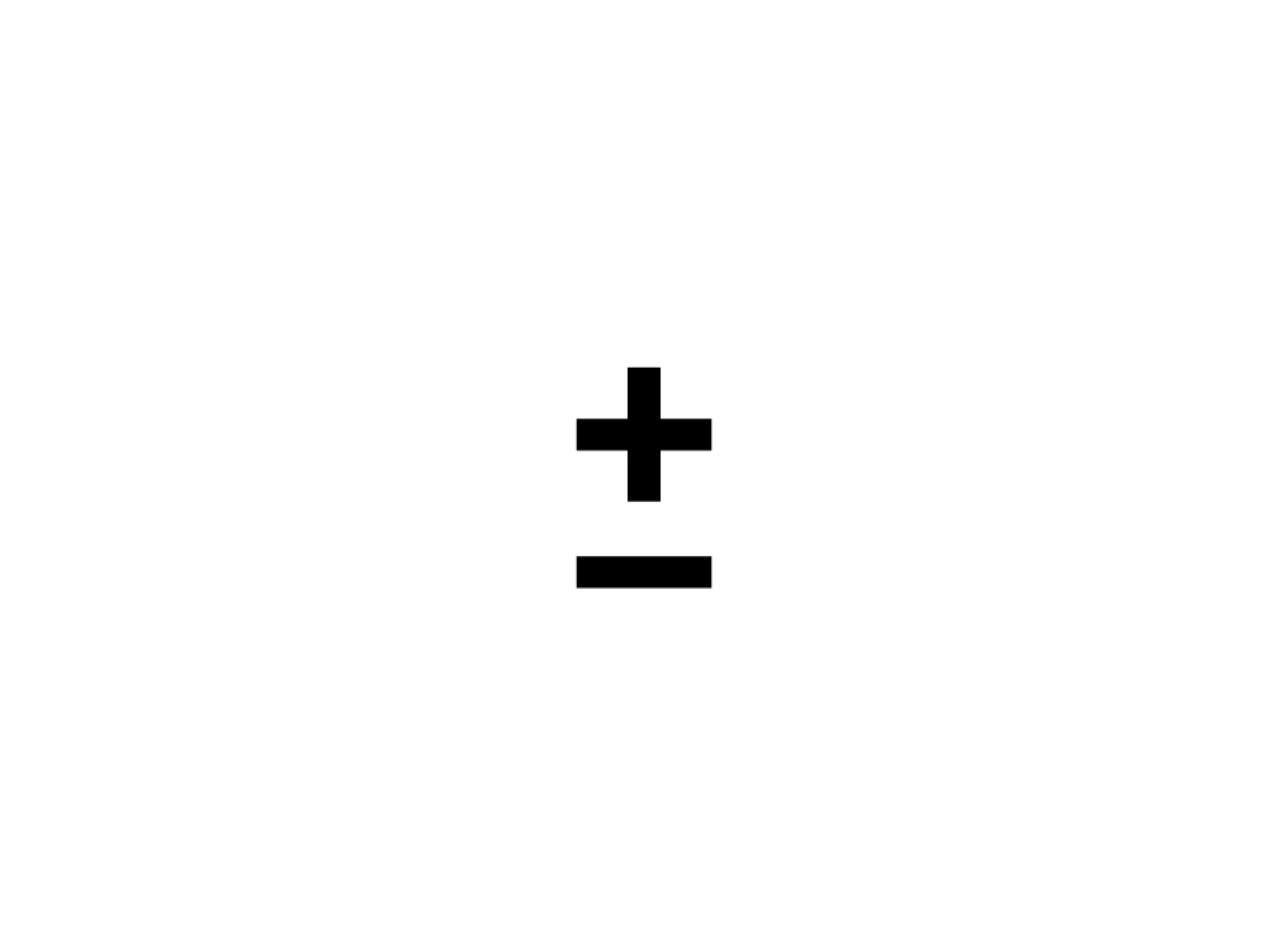 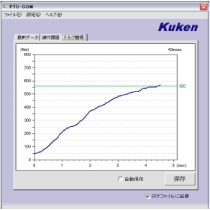 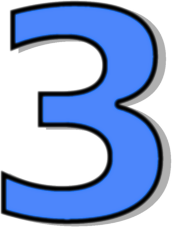 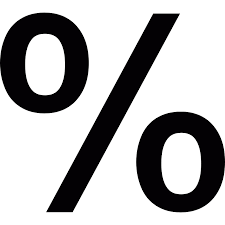 High Accuracy 
&
Complete data recording with analysis
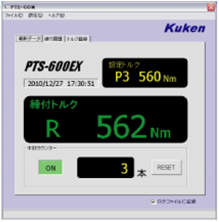 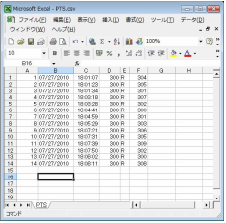 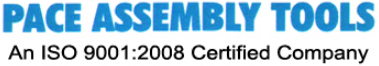 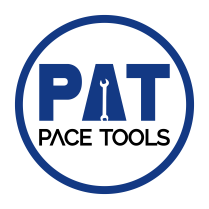 Hanging and Torque reaction arrangement for KUKEN PTS series
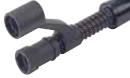 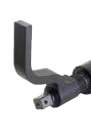 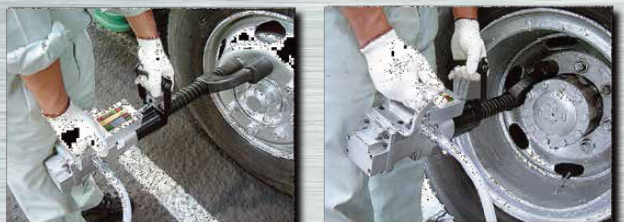 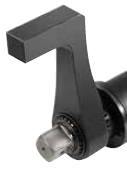 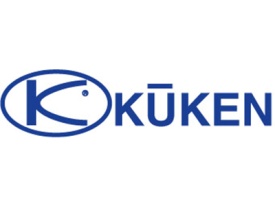 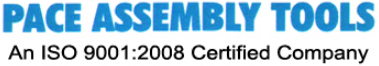 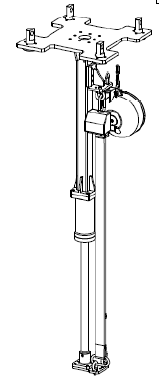 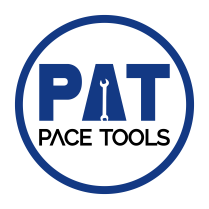 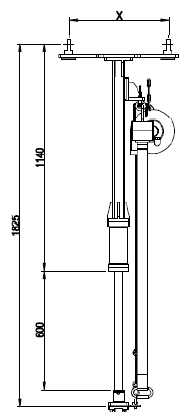 Reaction Bar & Hanging arrangement for up to 5000Nm available for KUKEN PTS Series
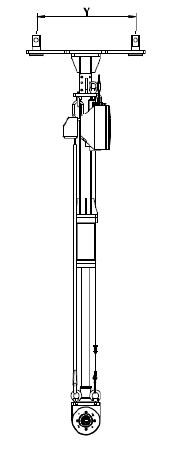 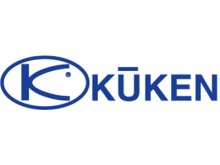 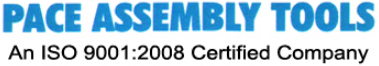 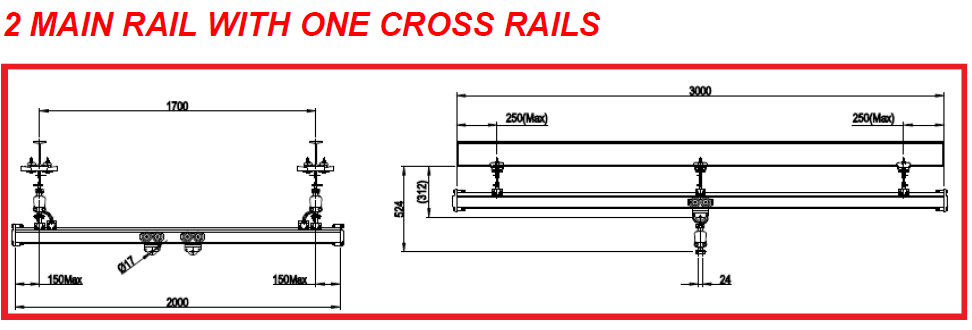 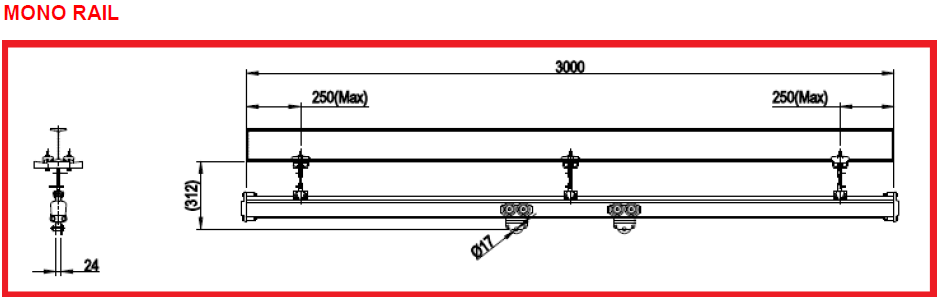 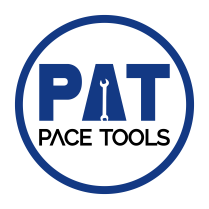 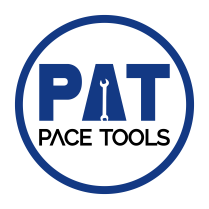 Hanging and Torque reaction arrangement for KUKEN PTS series
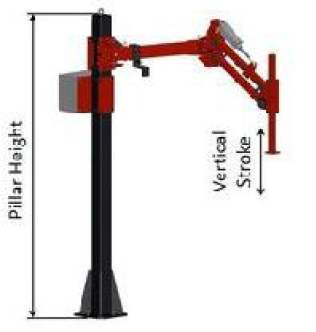 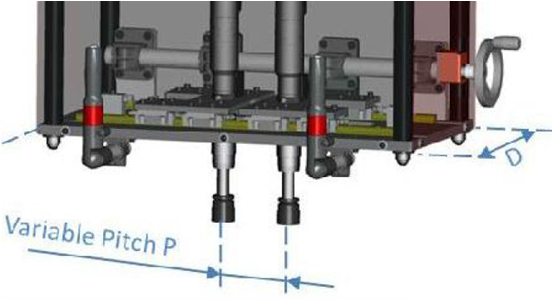 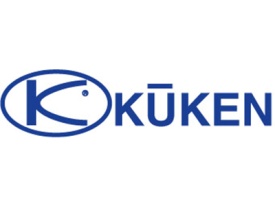 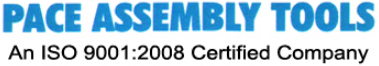 PAT A NAME TO RECOGNIZE
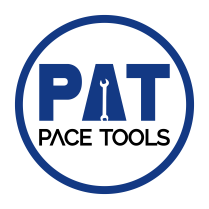 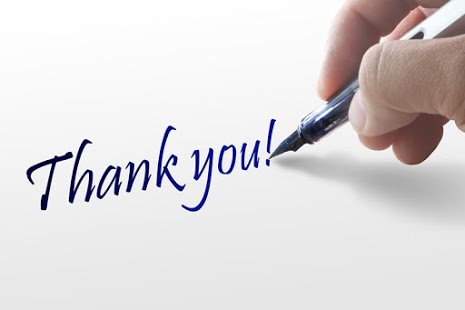 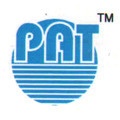 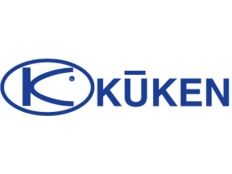 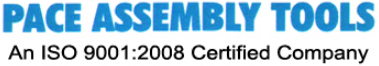